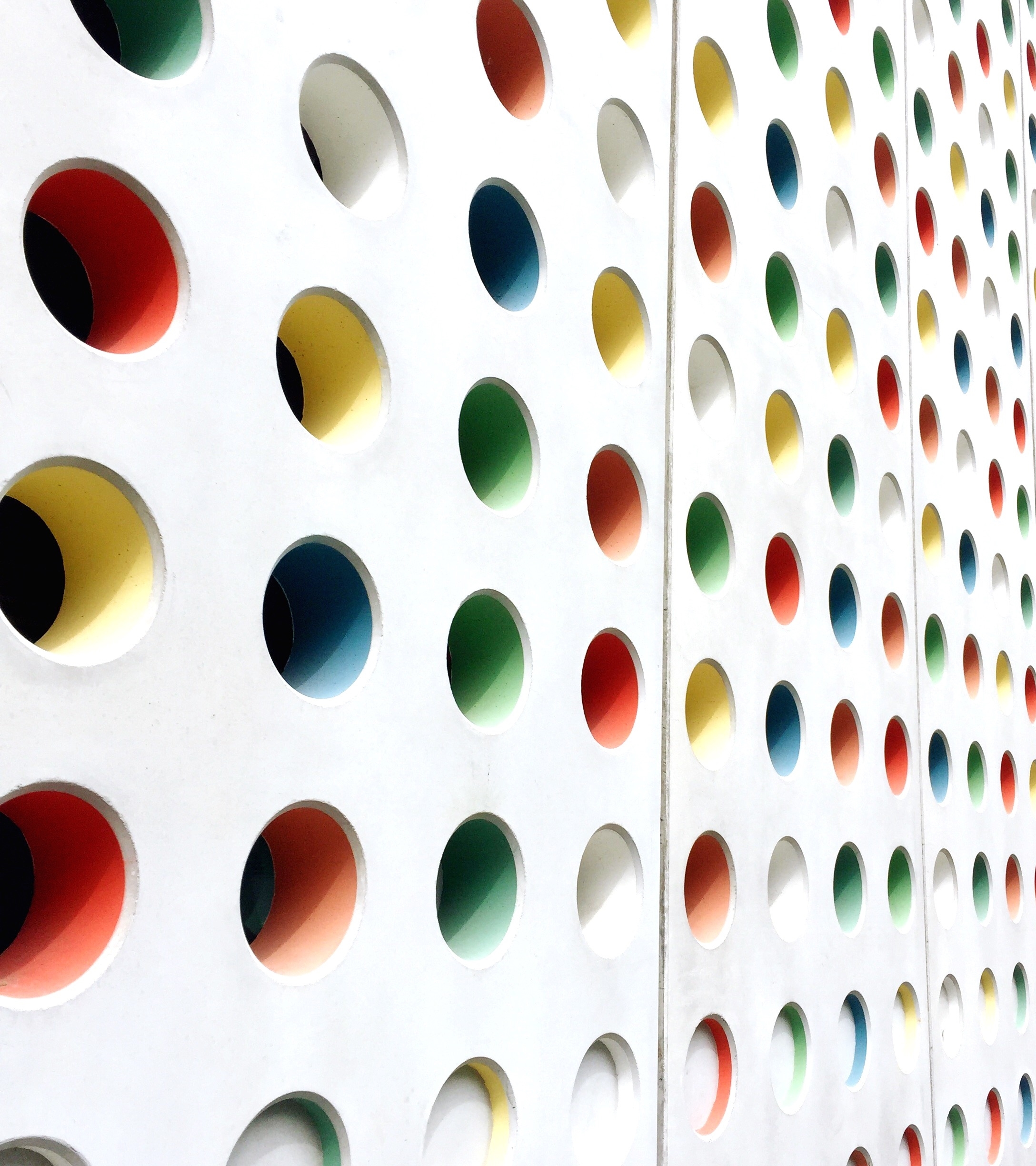 Den Karrierestart erfolgreich begleiten
Eine Veranstaltung der Berufs- und Studienorientierung
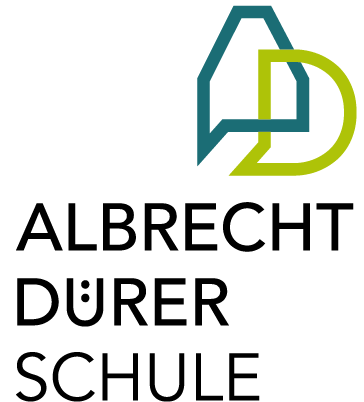 Herzlich willkommen an der Albrecht-Dürer-Schule!
Mariette Köster
Fachbereichsleiterin II
Berufs- und Studienorientierung im Gymnasialzweig
Vorstellung unserer Referentenund des Programms
18:05 Uhr	Wege nach dem Abitur		(Thomas Heckmann, 				Agentur für Arbeit, Darmstadt)
18:35 Uhr	Duales Studium		(Dr. Benedikt Porzelt, Industrie- und		 Handelskammer, Darmstadt) 
18:55 Uhr 	Einblick in die Praxis/ Karrierebotschafter		(Herr Aroja, Gesipa, Mörfelden-Walldorf)
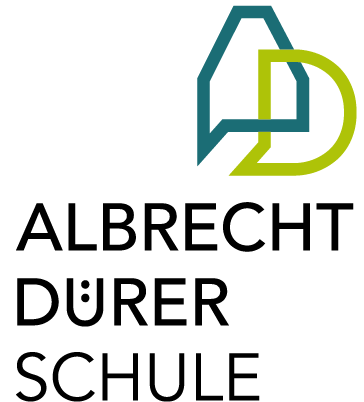 Viele interessante Einblicke!
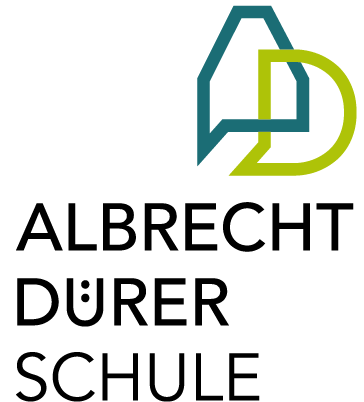